Future Plans forIAMI
Esther Schirrmacher
With gratefully acknowledged help by the Life Sciences Division
Institute for Advanced Medical Isotopes… is a building …
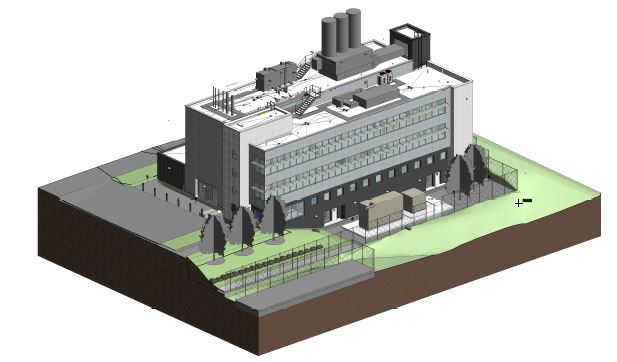 and also a LS program…
IAMI Timeline
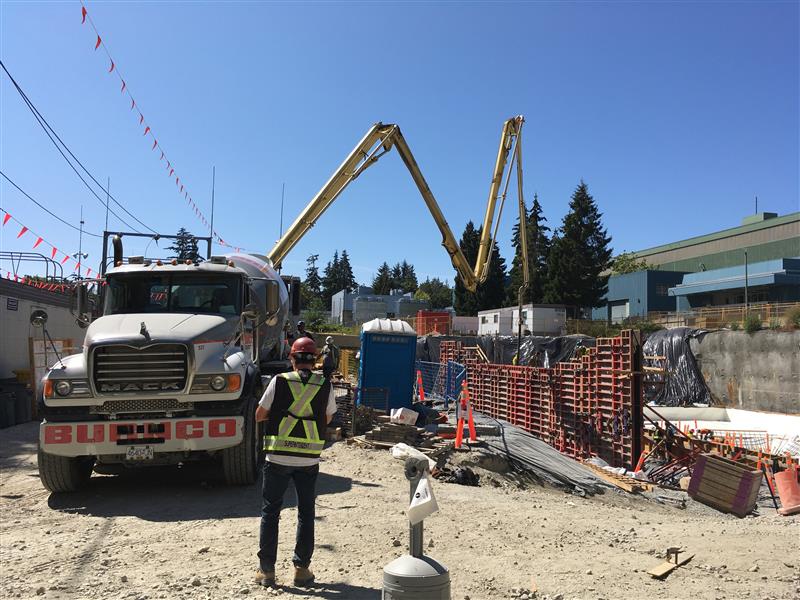 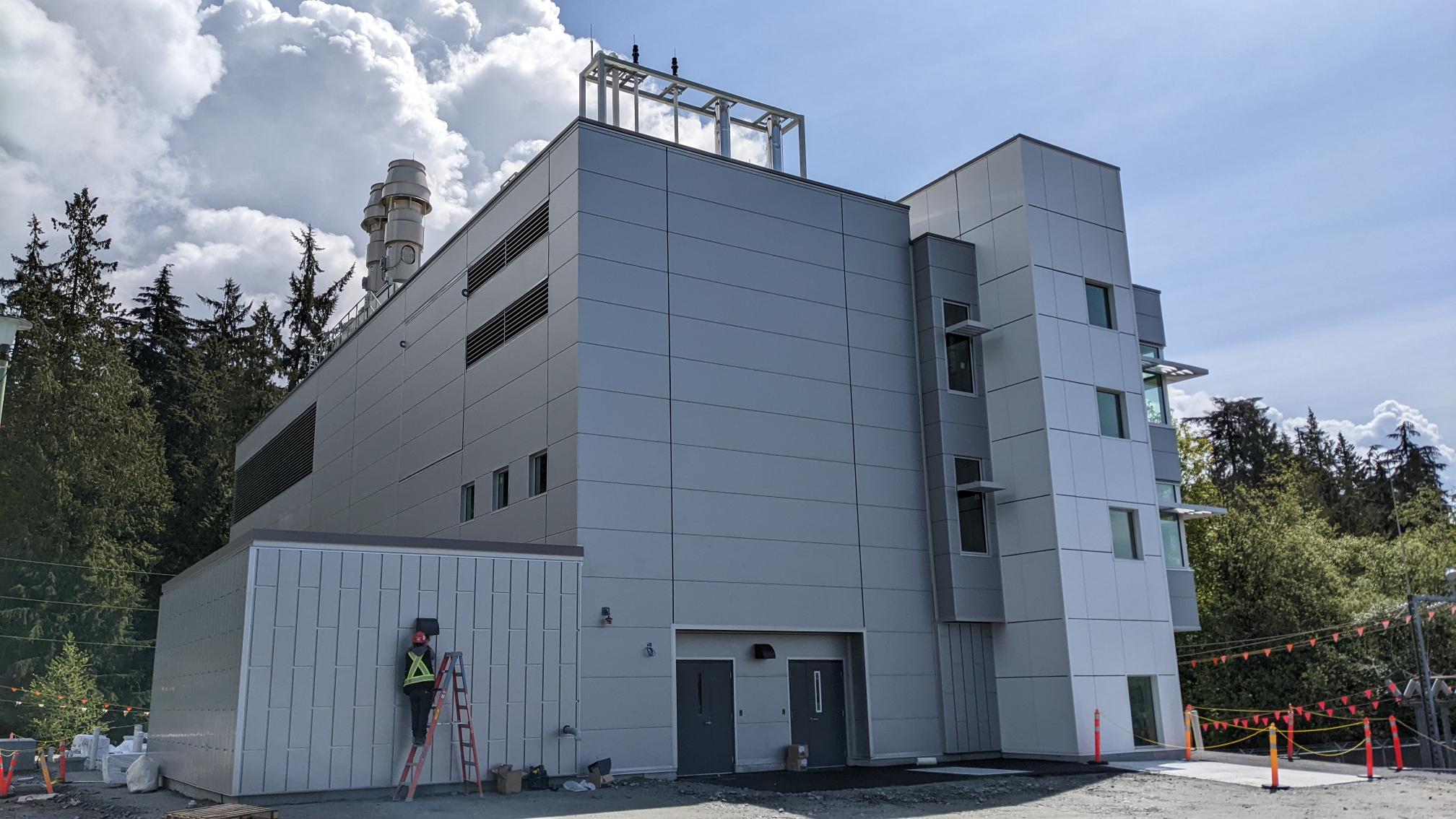 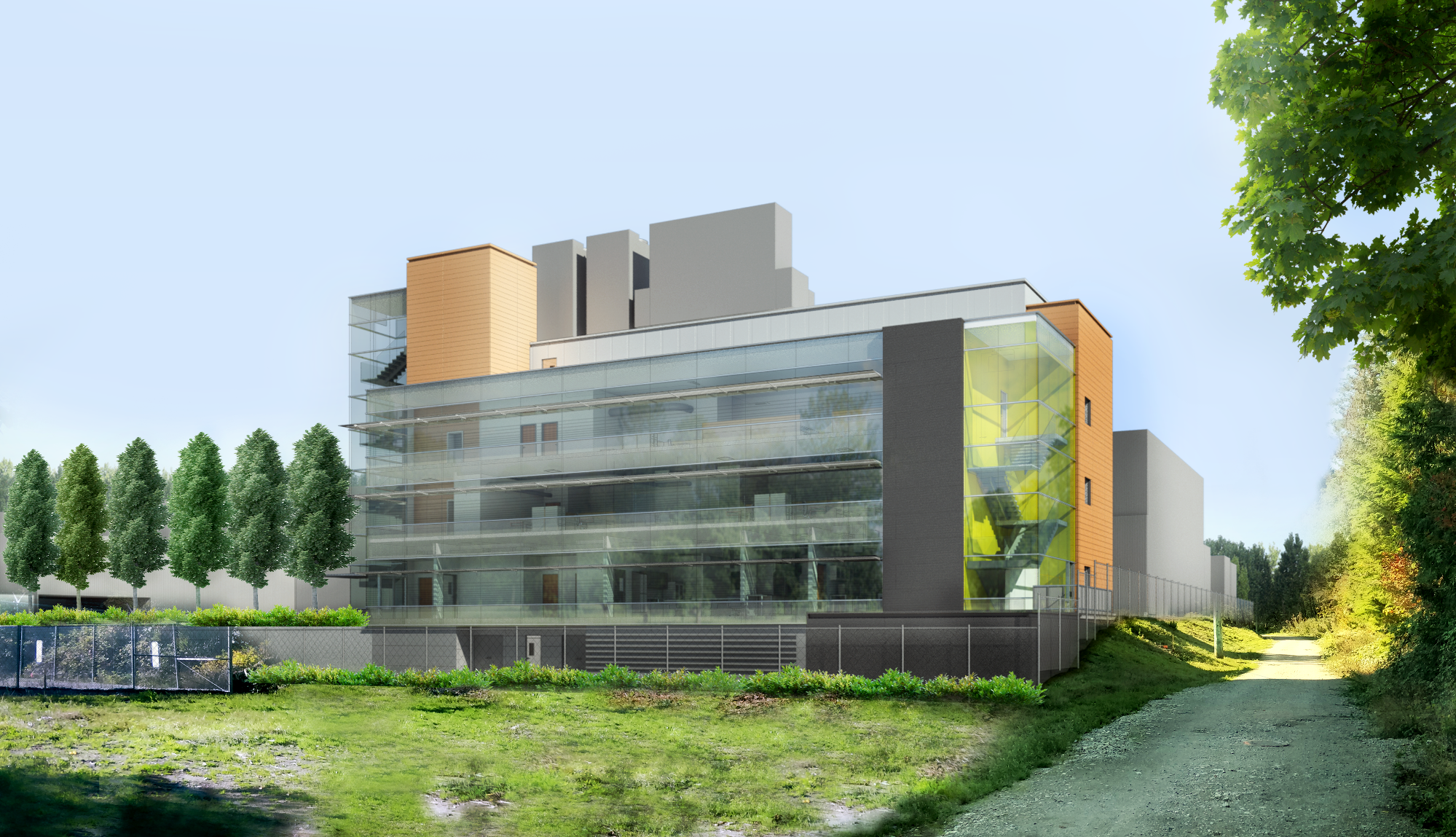 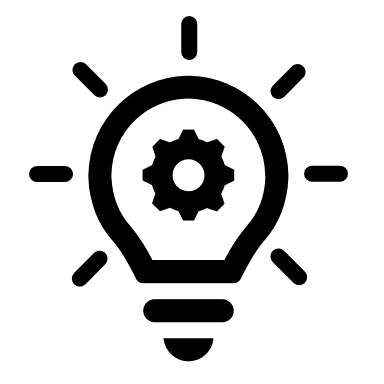 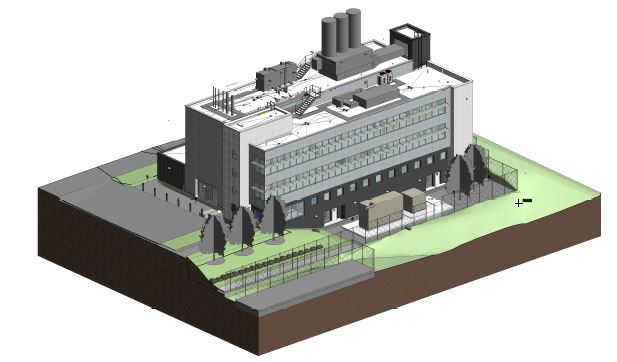 2012:
The idea…
Winter 22/23(?):
Commissioning completed and operational start
Spring 2019:
Finalized Design and tender
Summer 2022:
Construction completed
Spring 2020:
Redesign and contract signing
Summer 2020:
Construction begins
IAMI Building: Cyclotron
TR24
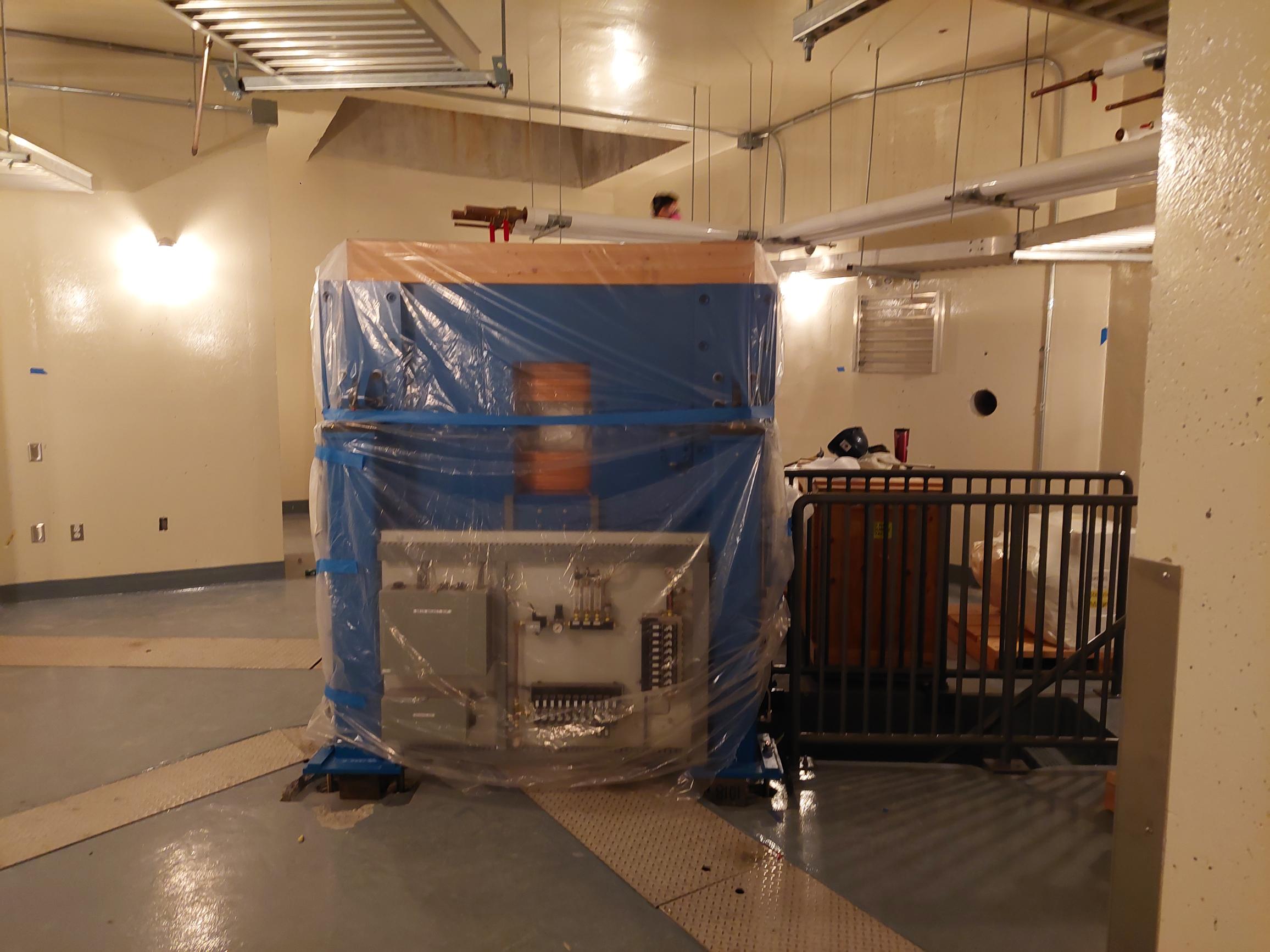 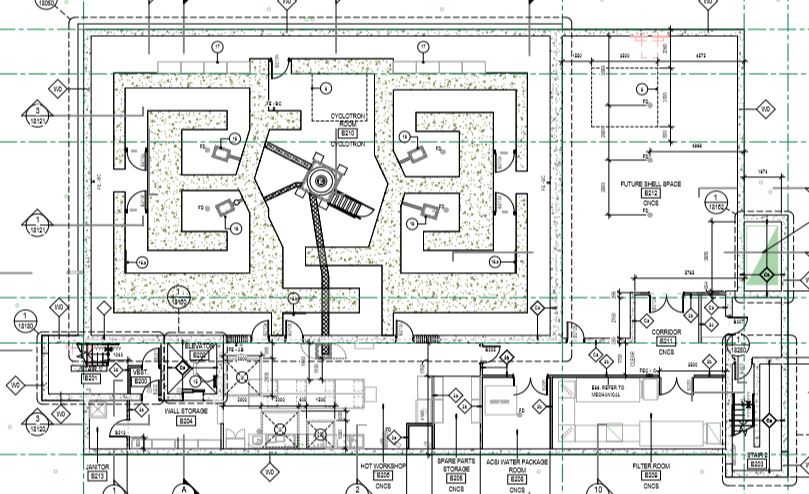 2 (1) solid target stations

2 target selectors with liquid targets
IAMI: Hotlab Space
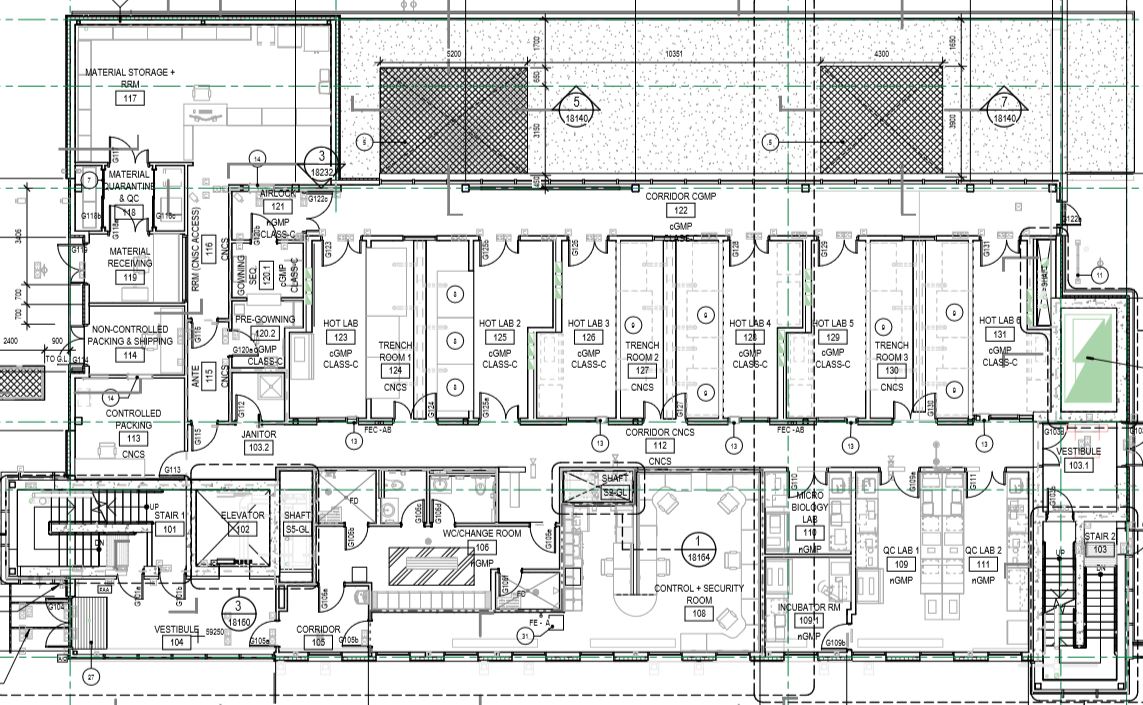 2 hotlabs with hotcells
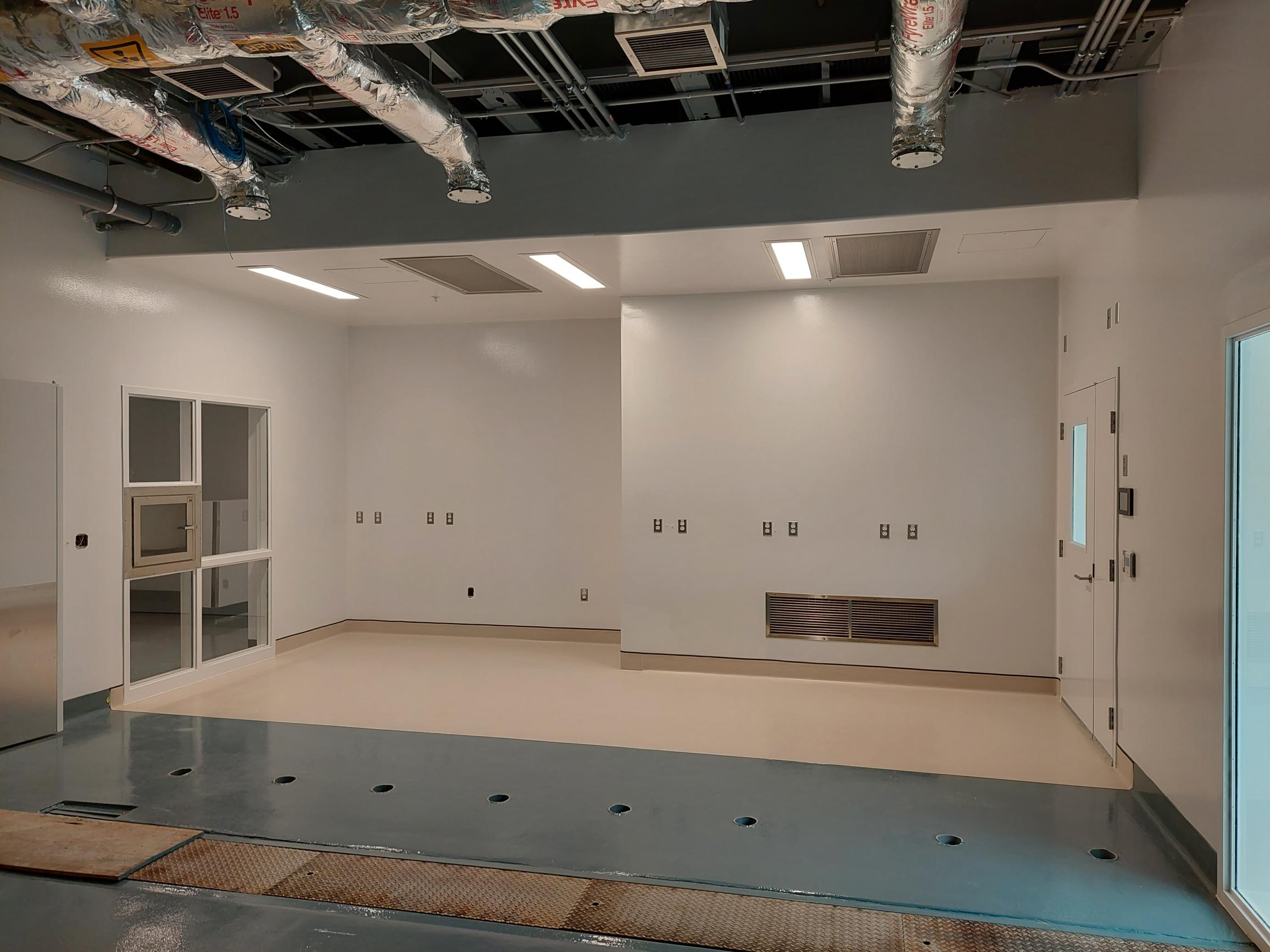 Remaining hotlabs will be fitted out once budget is available (2 will be leased to partners)
IAMI: Other spaces…
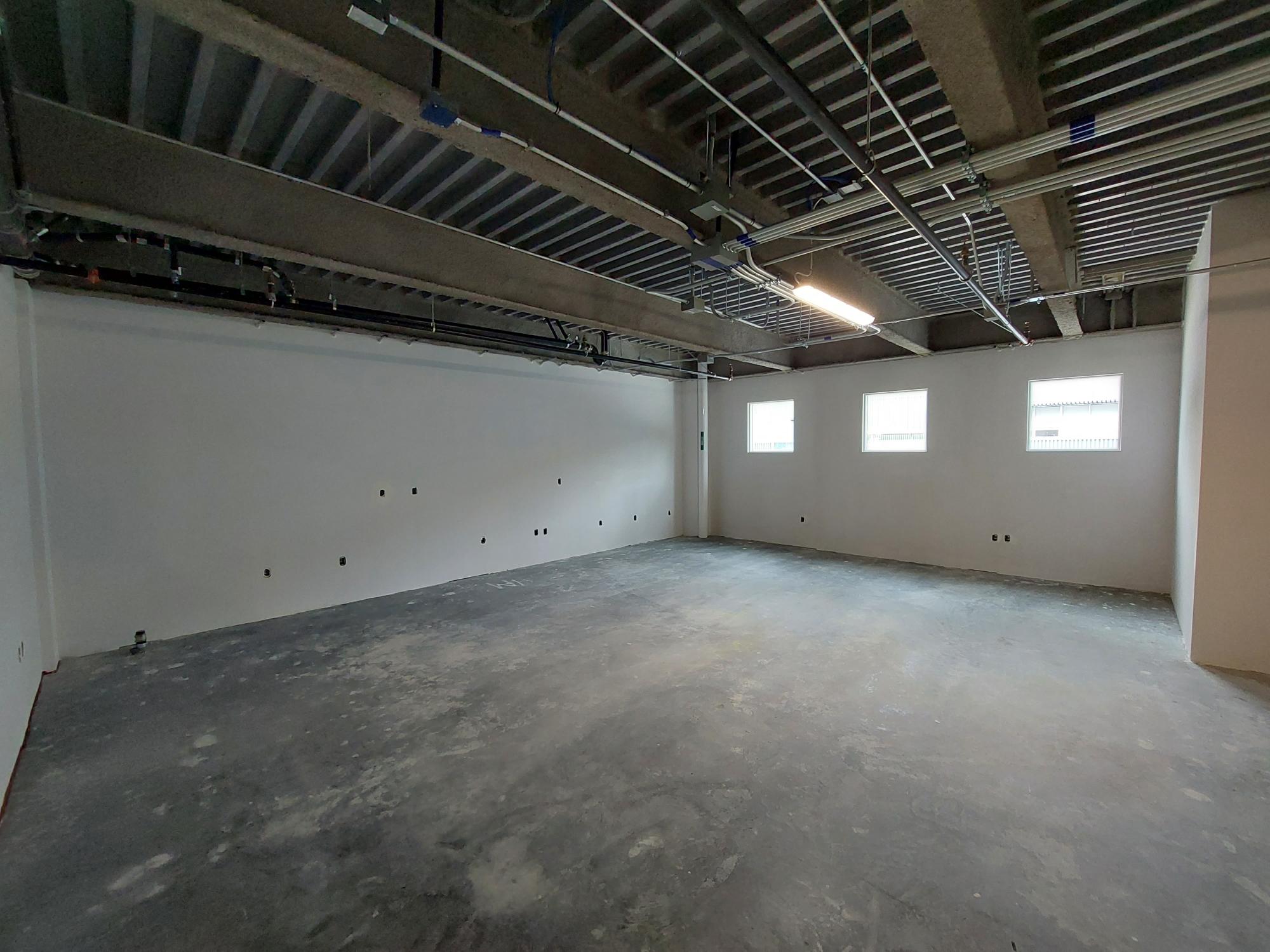 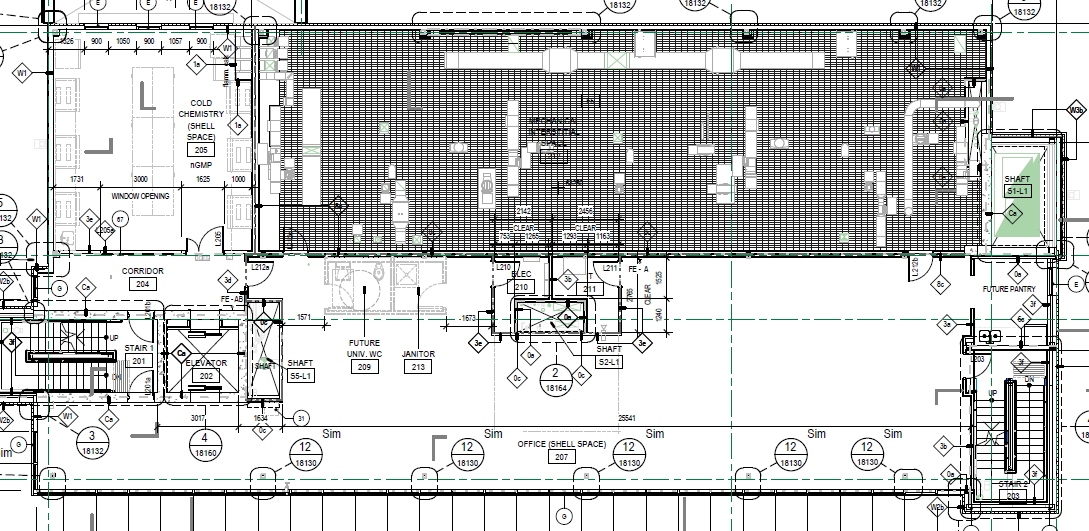 Cold chemistry lab
Office space
All of that to come when funding is available
What is IAMI to TRIUMF?
IAMI will be a multidisciplinary R&D and clinical translation facility working across five key areas
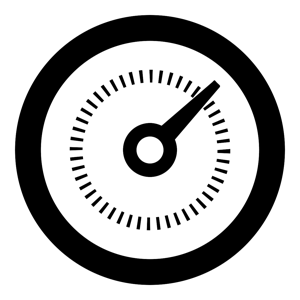 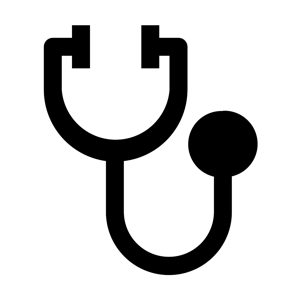 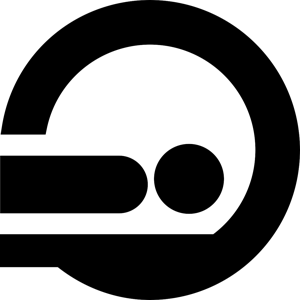 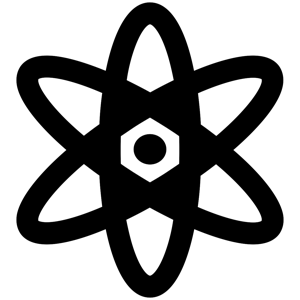 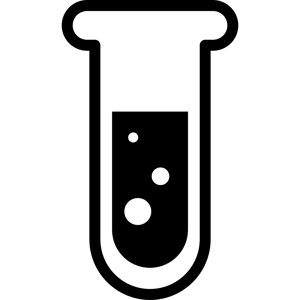 Medical isotope 
production
Accelerated drug 
development
Cancer therapies
Radiopharmaceutical 
development
Clinical imaging
IAMI: What will we do?
99mTc production for the Province
18F production for BCC (back-up) and for UBC Tracer Program
Support existing and new partners to manufacture isotopes and/or tracers for R&D and clinical purposes (from equipment to lab space to knowledge to lab work by FTEs to regulatory expertise)
Use the space and the infrastructure to support LS research goals 
By alleviating pressures on research infrastructure in other LS facilities
By introducing novel/intensifying existing programs
Life Sciences
at TRIUMF
Applied Ion Beams
Applied Isotopes
Nuclear Chemistry
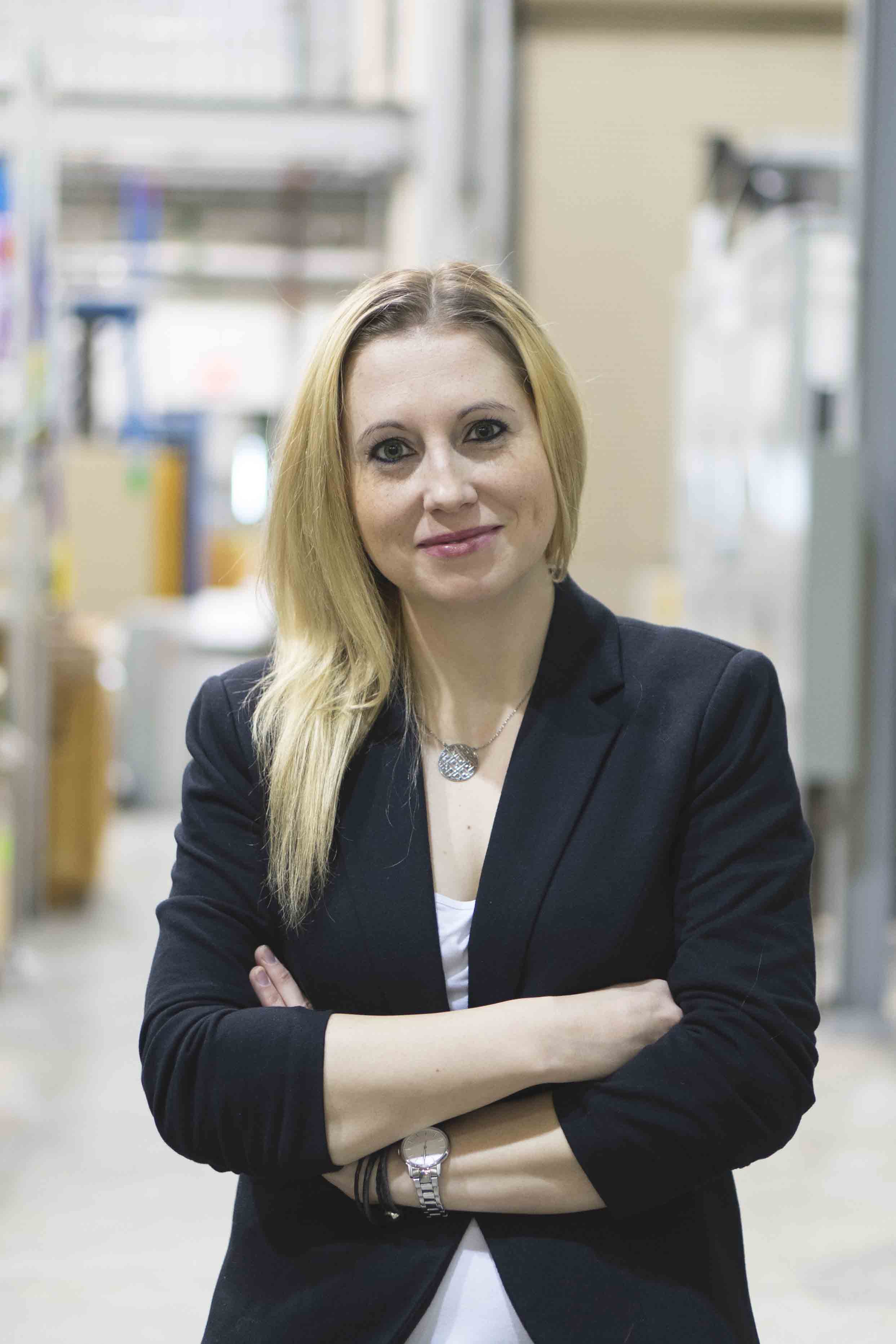 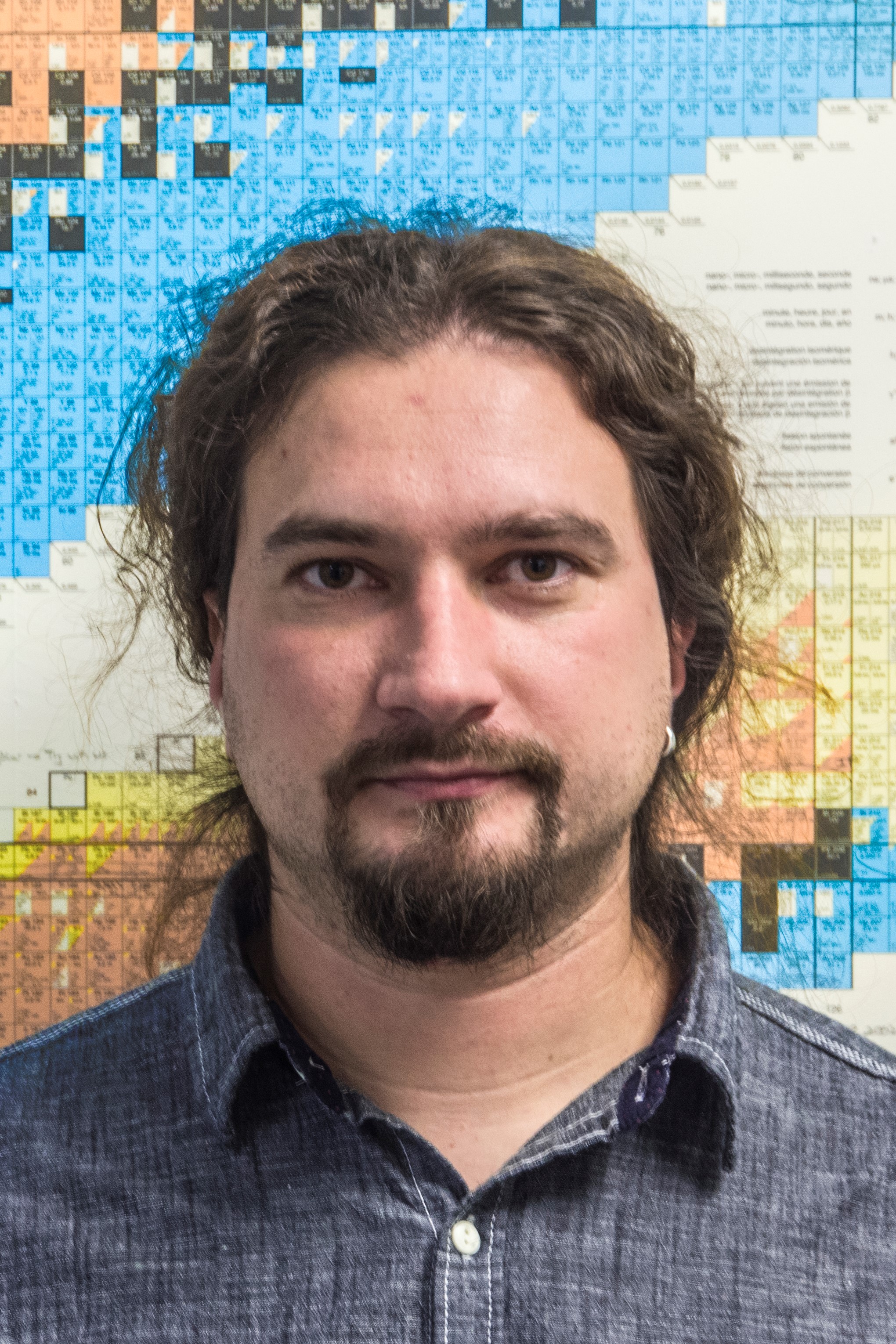 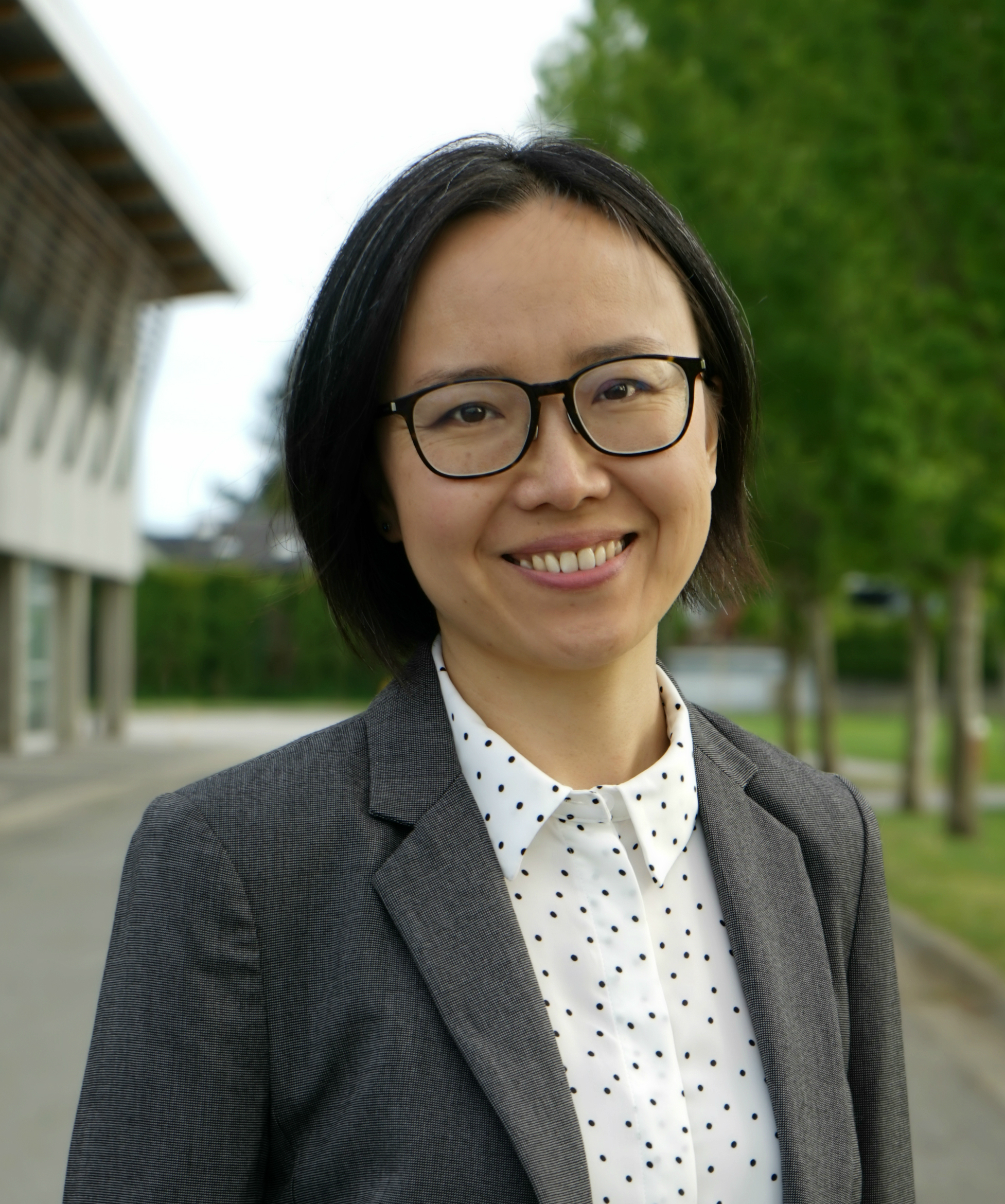 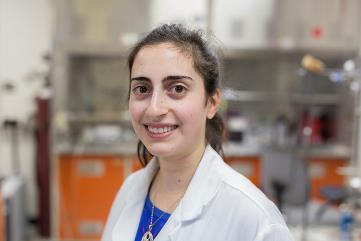 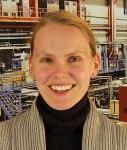 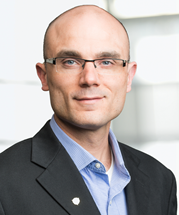 Valery
Radchenko
Cornelia
Hoehr
Monika
Stachura
Paul
Schaffer
Hua
Yang
Caterina
Ramogida
(joint SFU)
IAMI: Enabling LS research
Provide access to TR24&targets for research into targetry
Produce a variety of radioisotopes, mainly radiometals, as well as perform the isolation/purification in hotcells
Possibility to scale up
Possibility to provide a GMP-quality for clinical translation
Re-build the expertise to make targets in-house
Attempting to free up valuable shielded fumehood space (for manual radiolabelling) in RCR2
Building and strengthening ties to clinical research to allow translation of LS research
IAMI: High-level Goals
Satisfy stakeholders, funders and partners by
Providing isotope security
Providing space for clinical translation
Train HQP
Create Life Sciences area jobs
Provide radiopharmaceuticals to partners to support research
Satisfy TRIUMF researchers in conjunction with TRIUMF and LS’s goals by
Provide access to cyclotron and targets
Provide isotopes for research purposes (incl. GMP-grade for clinical translation)
Alleviate space issues for researchers and students
IAMI: Potential bottle necks to achieve goals
Access to machine/irradiation (beam) time 
Beam energy
Availability of a target station to accept beam 
Laboratory space to perform post irradiation target processing
Radiopharmaceutical manufacturing space capacity
Manpower availability to operate equipment/spaces
Example of clinical runs (can be considered worst case for quite some time)
IAMI: Further Building Milestones
Cyclotron Installation
Hotcell Installation
Commissioning

Phase 2 of the Building for a potential partner (construction in the basement, on the Ground floor (for 2 hotlabs and a QC lab),a s well as L1 (office space) 

Getting a second target station?

Phase 2 of the Building for TRIUMF (remaining hotlabs, QC space and office spaces)
Questions?Thank youMerci
www.triumf.ca
Follow us @TRIUMFLab
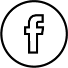 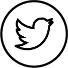 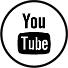 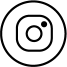